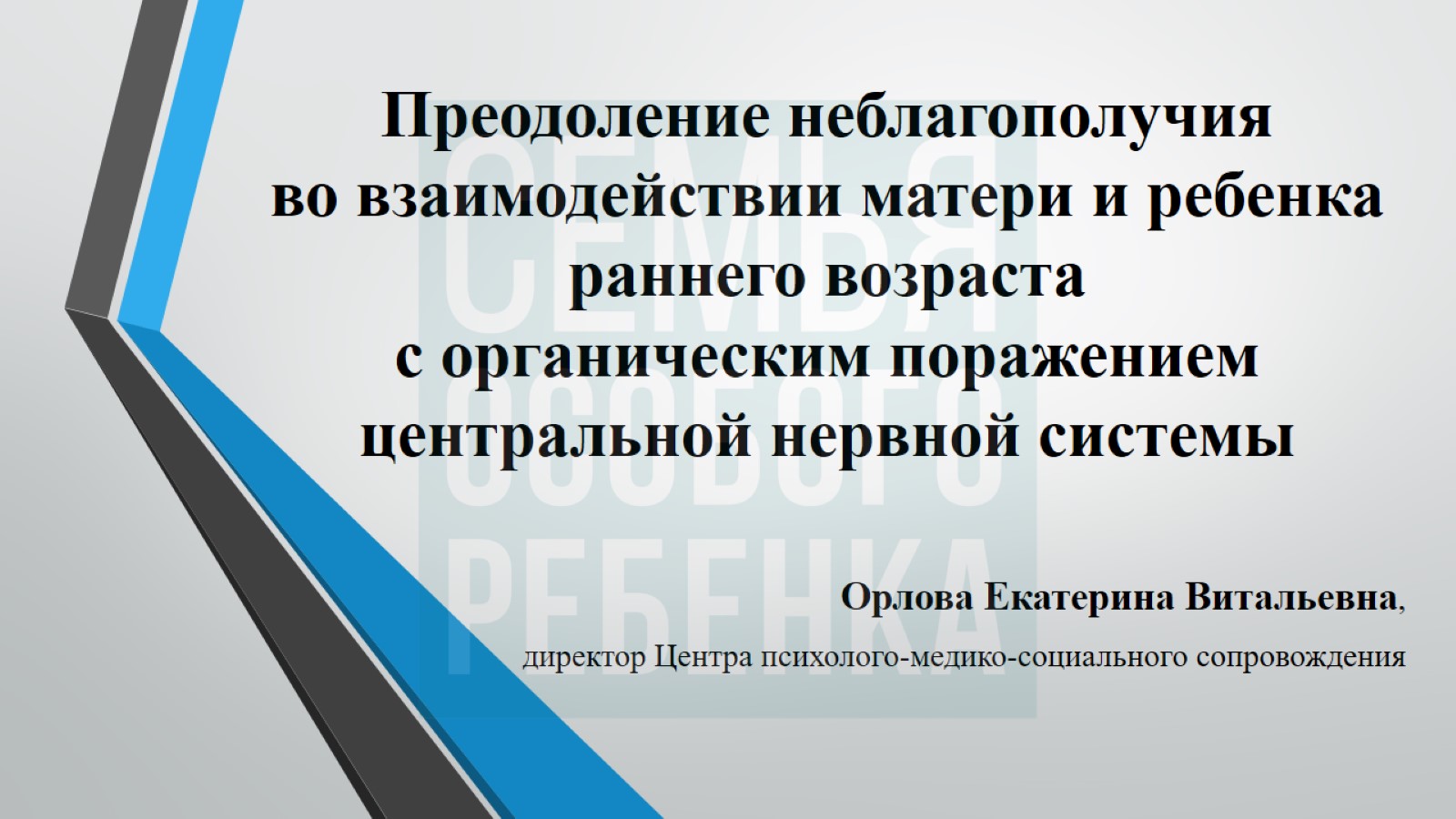 Преодоление неблагополучия во взаимодействии матери и ребенка раннего возраста с органическим поражением центральной нервной системы
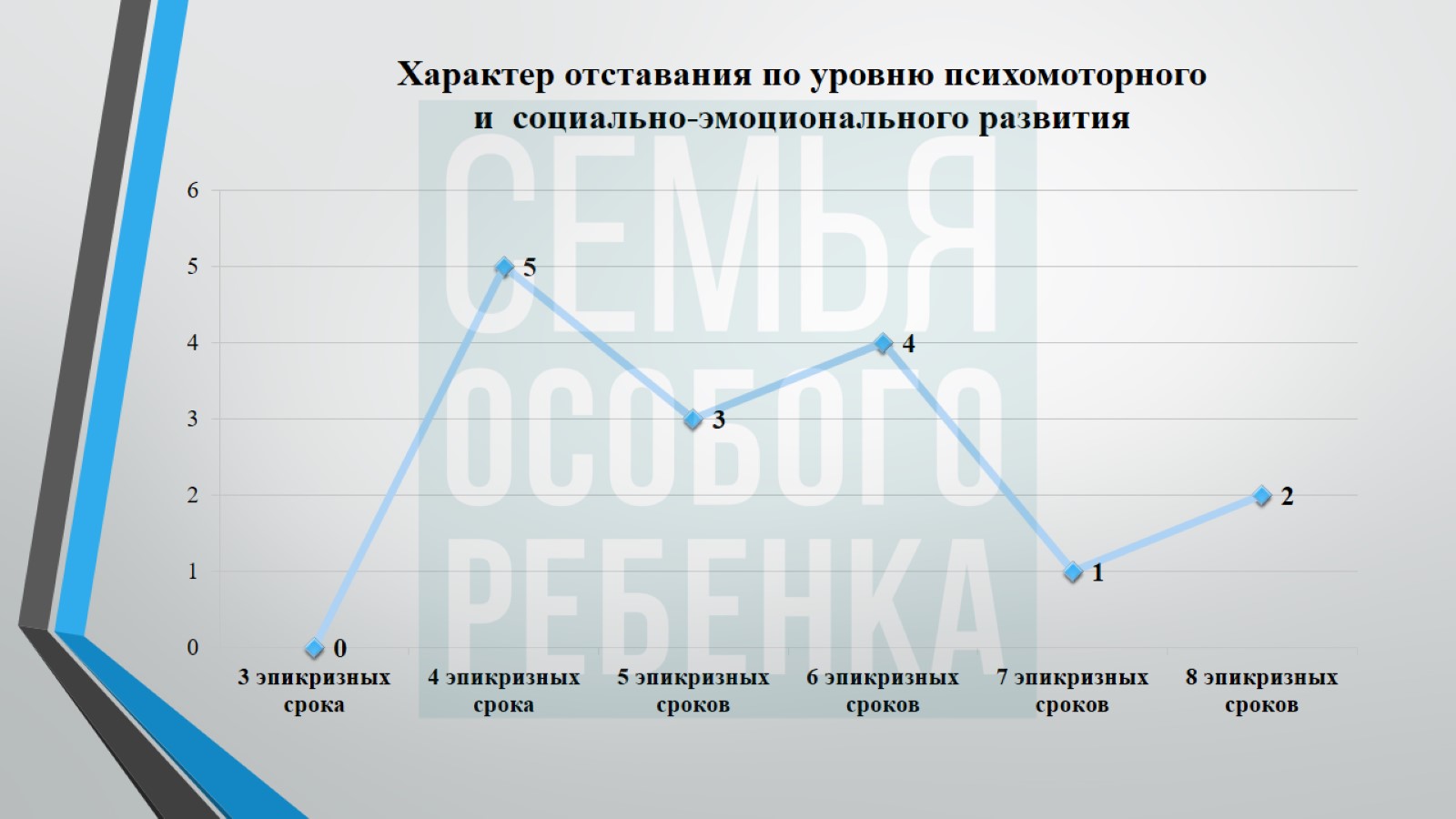 Характер отставания по уровню психомоторного и  социально-эмоционального развития
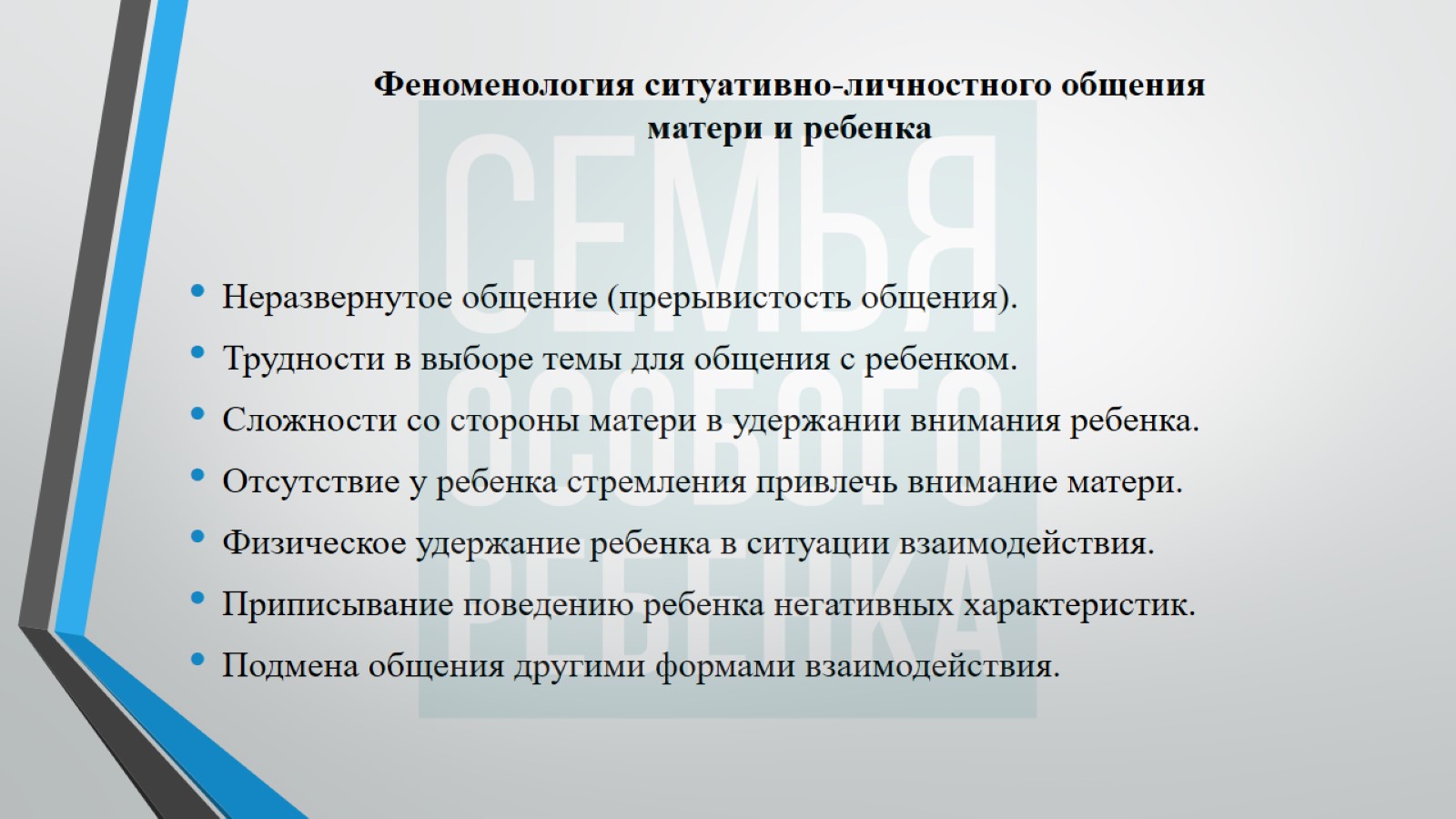 Феноменология ситуативно-личностного общения матери и ребенка
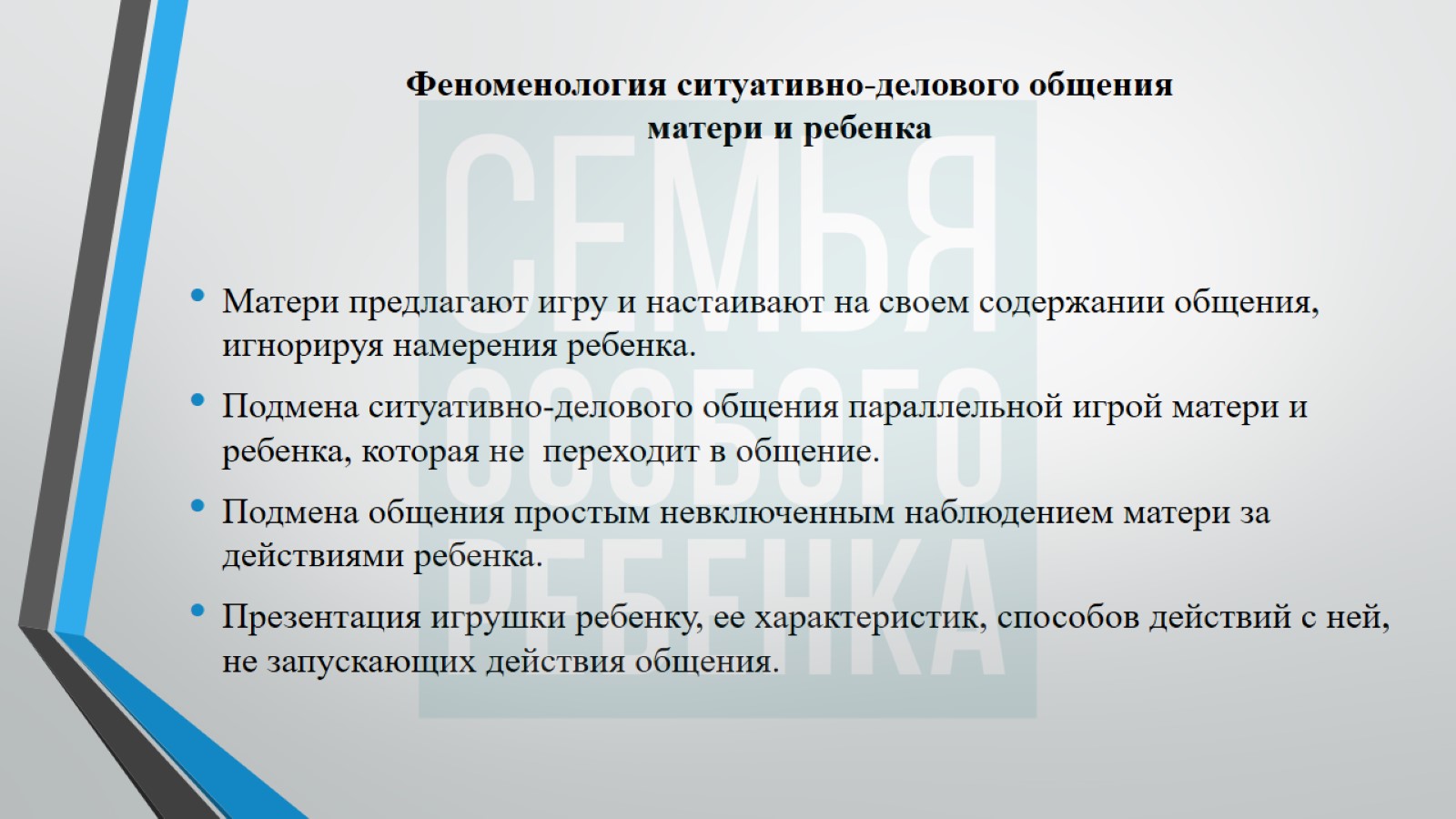 Феноменология ситуативно-делового общения матери и ребенка
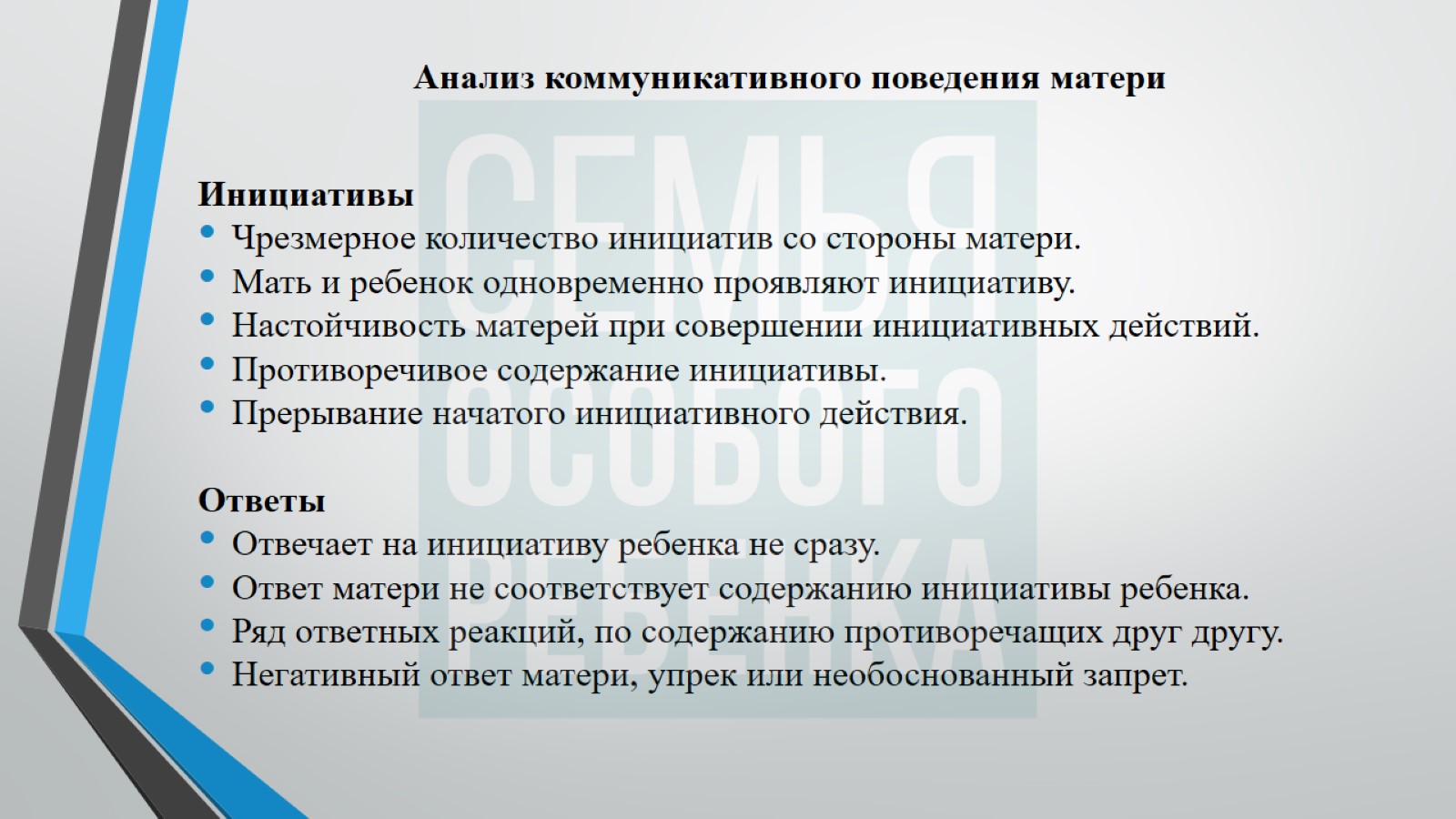 Анализ коммуникативного поведения матери
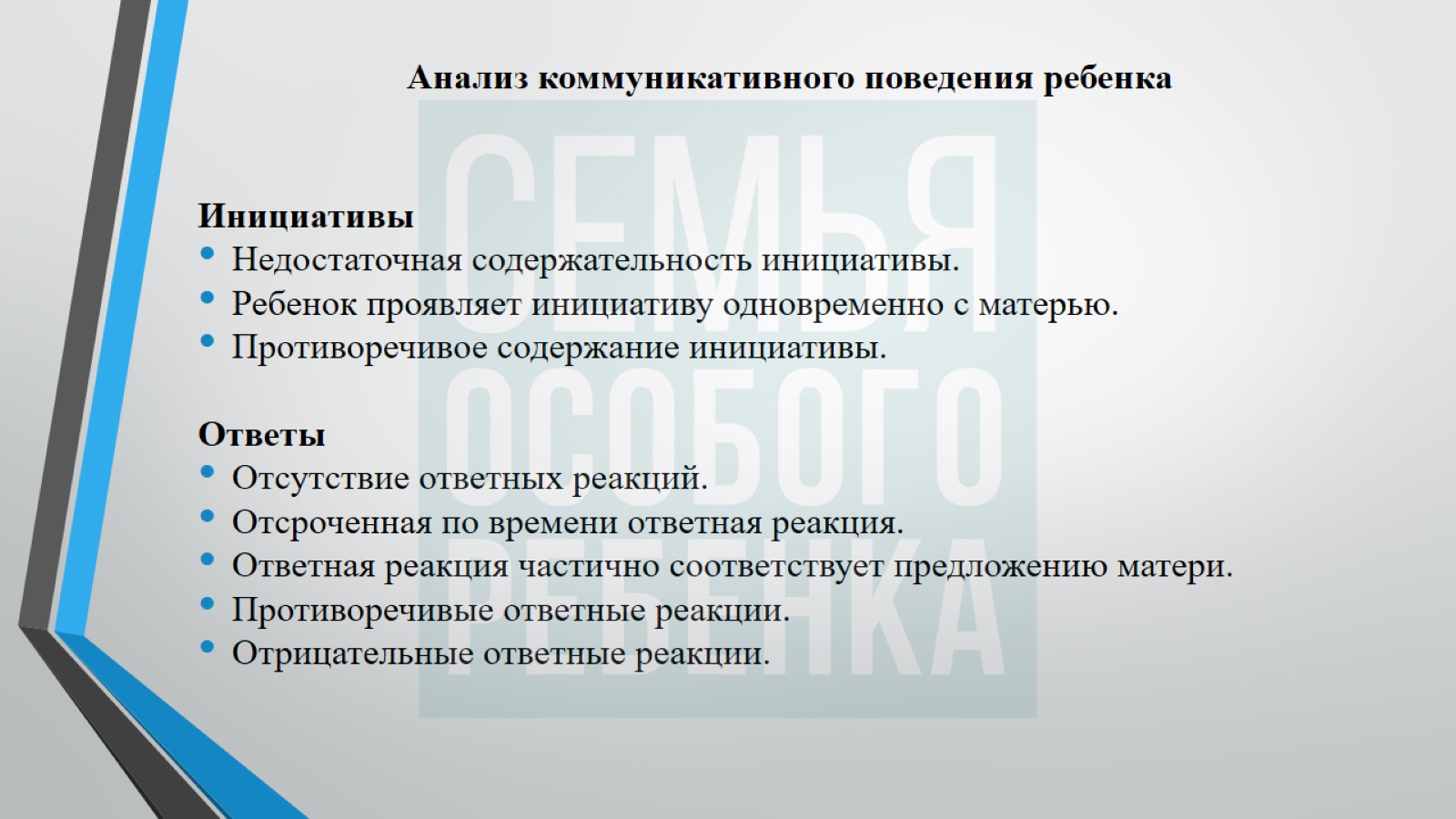 Анализ коммуникативного поведения ребенка
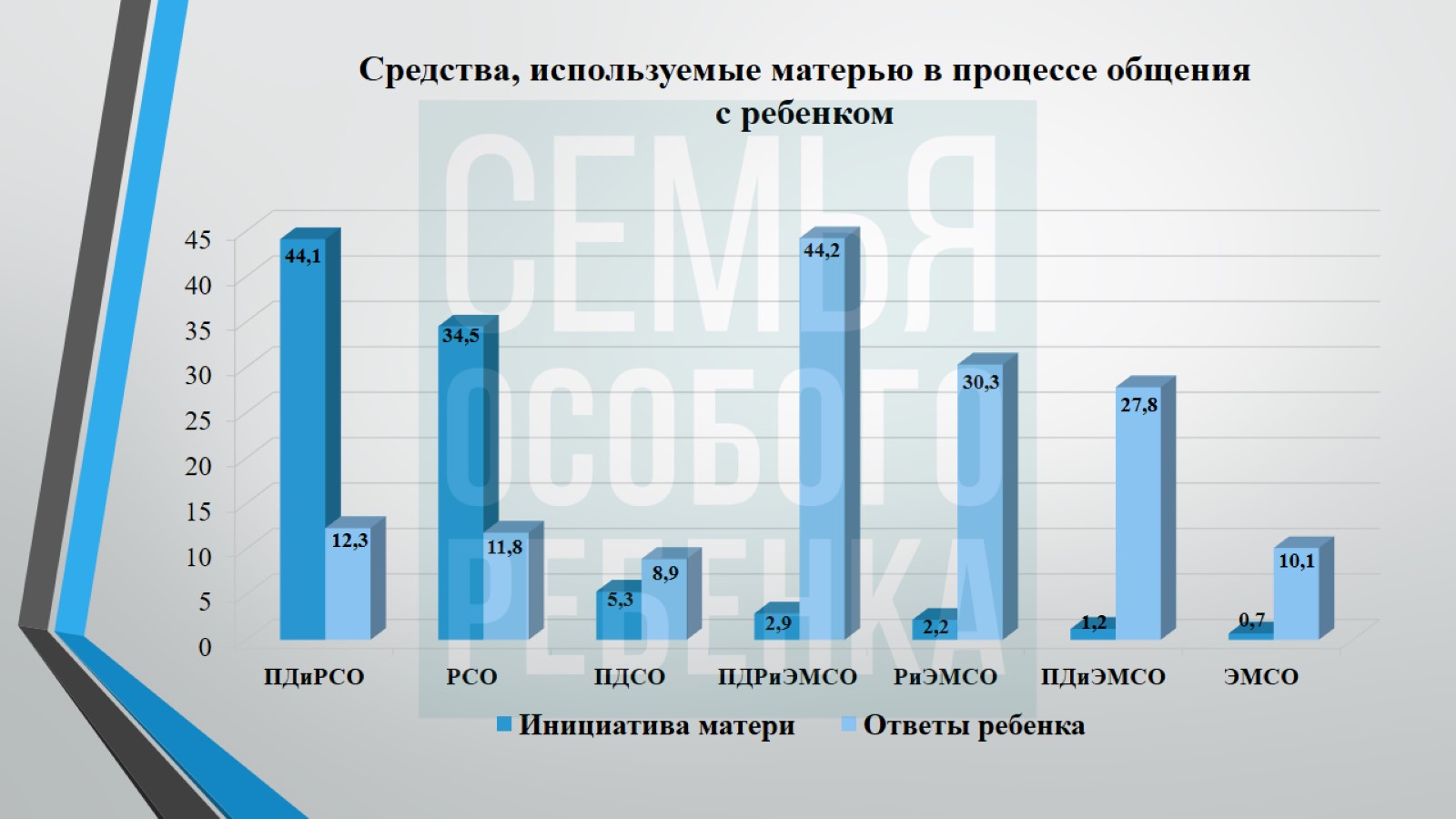 Средства, используемые матерью в процессе общения с ребенком
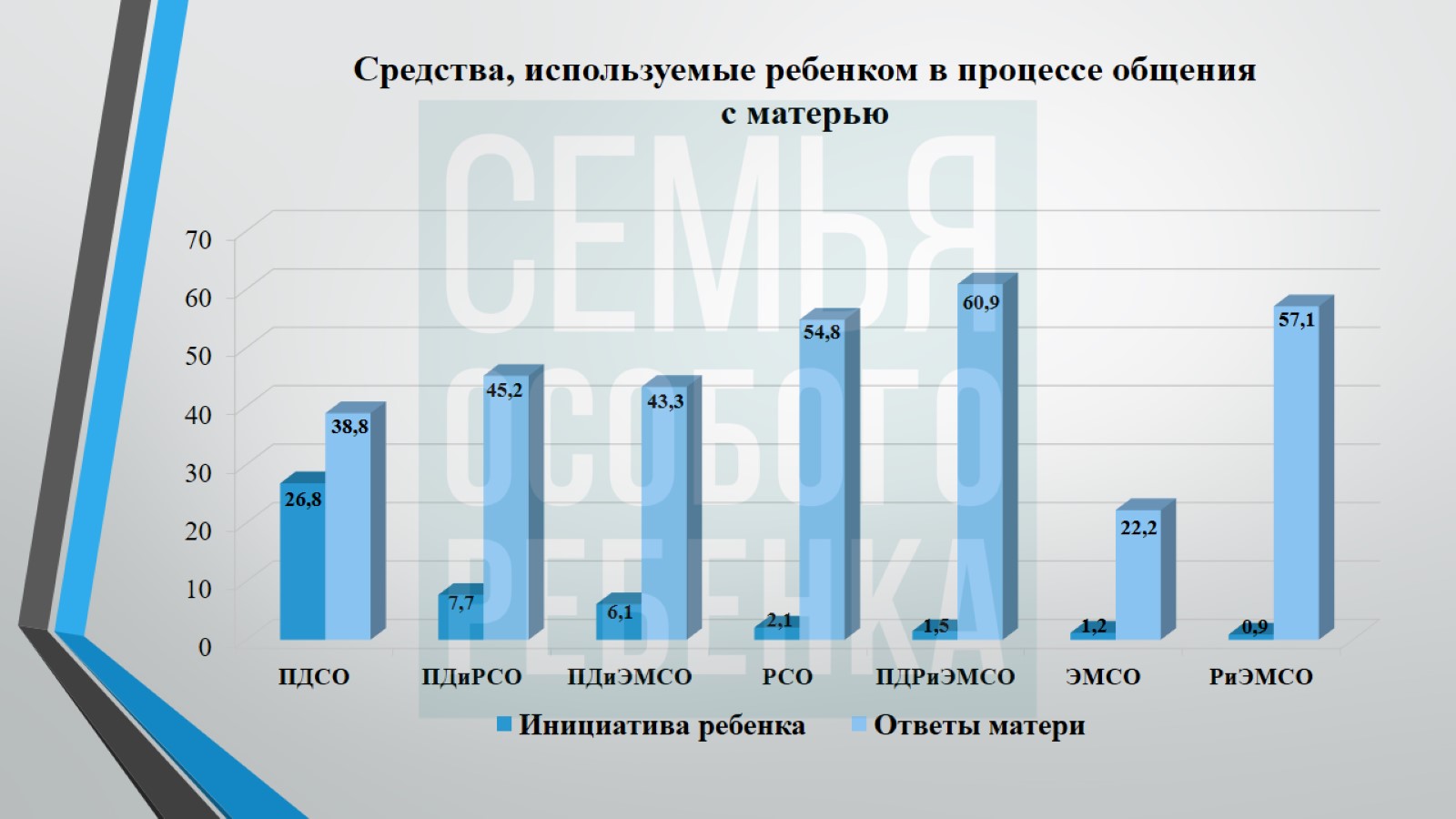 Средства, используемые ребенком в процессе общения с матерью
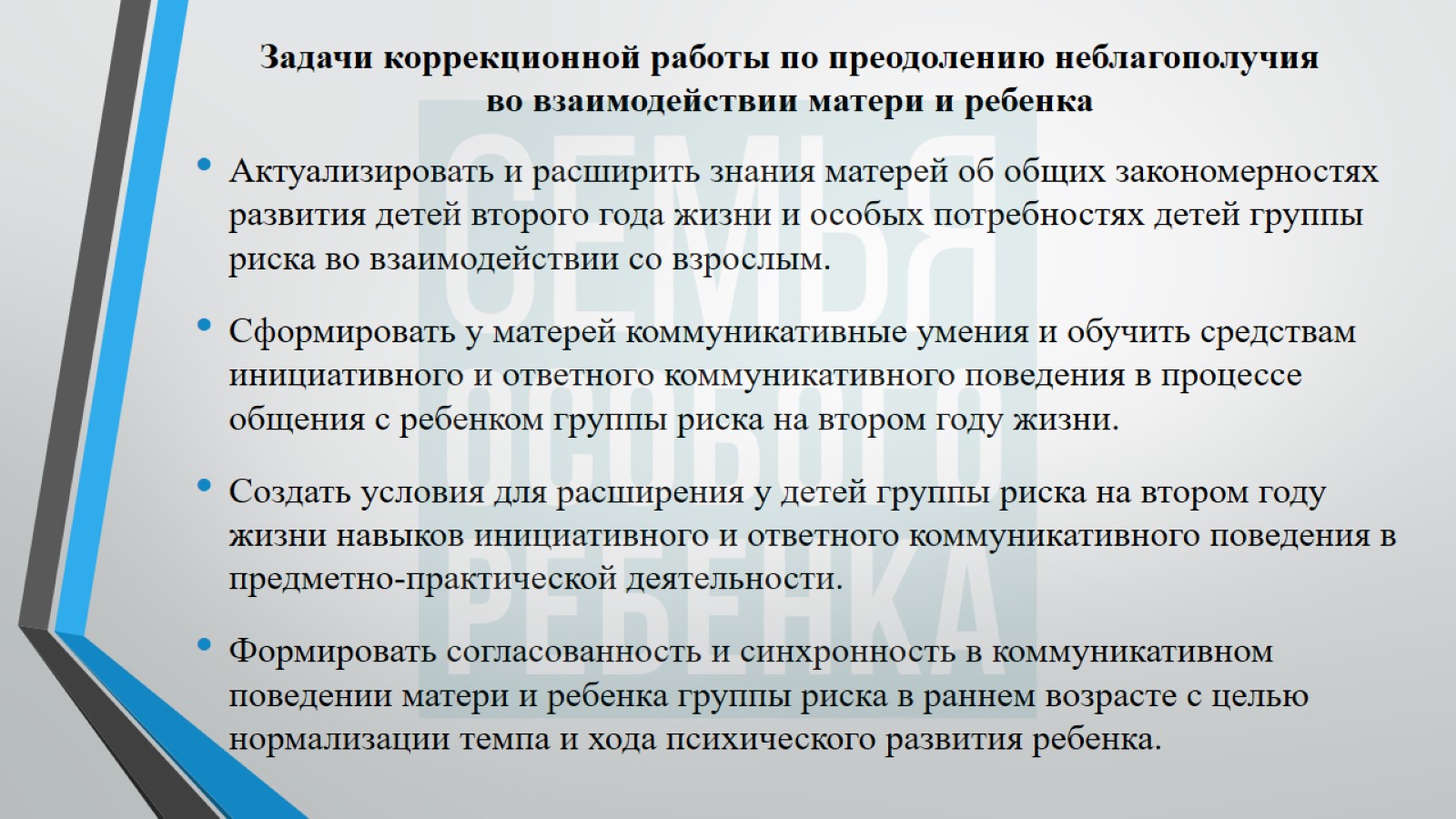 Задачи коррекционной работы по преодолению неблагополучия во взаимодействии матери и ребенка
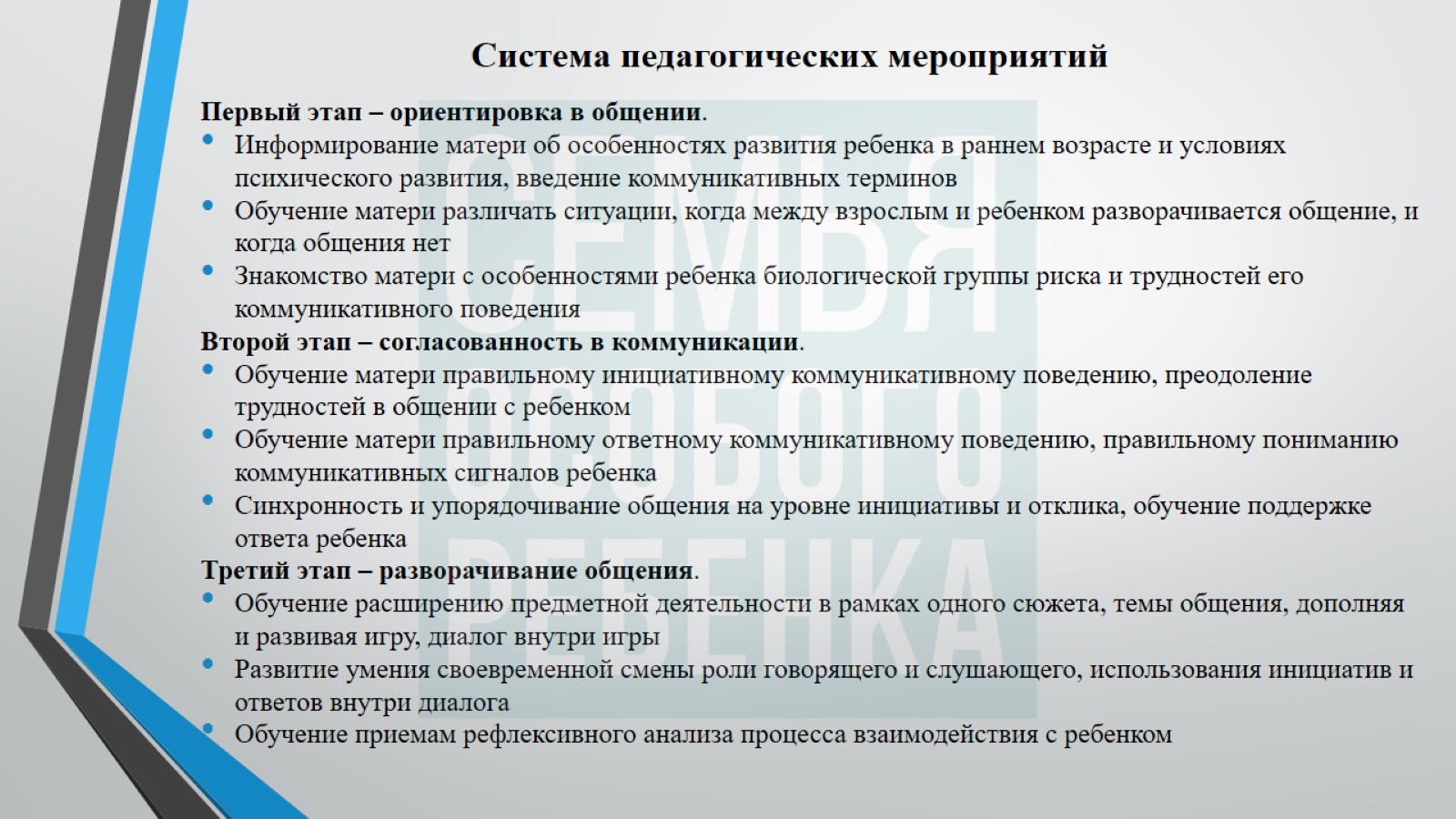 Система педагогических мероприятий
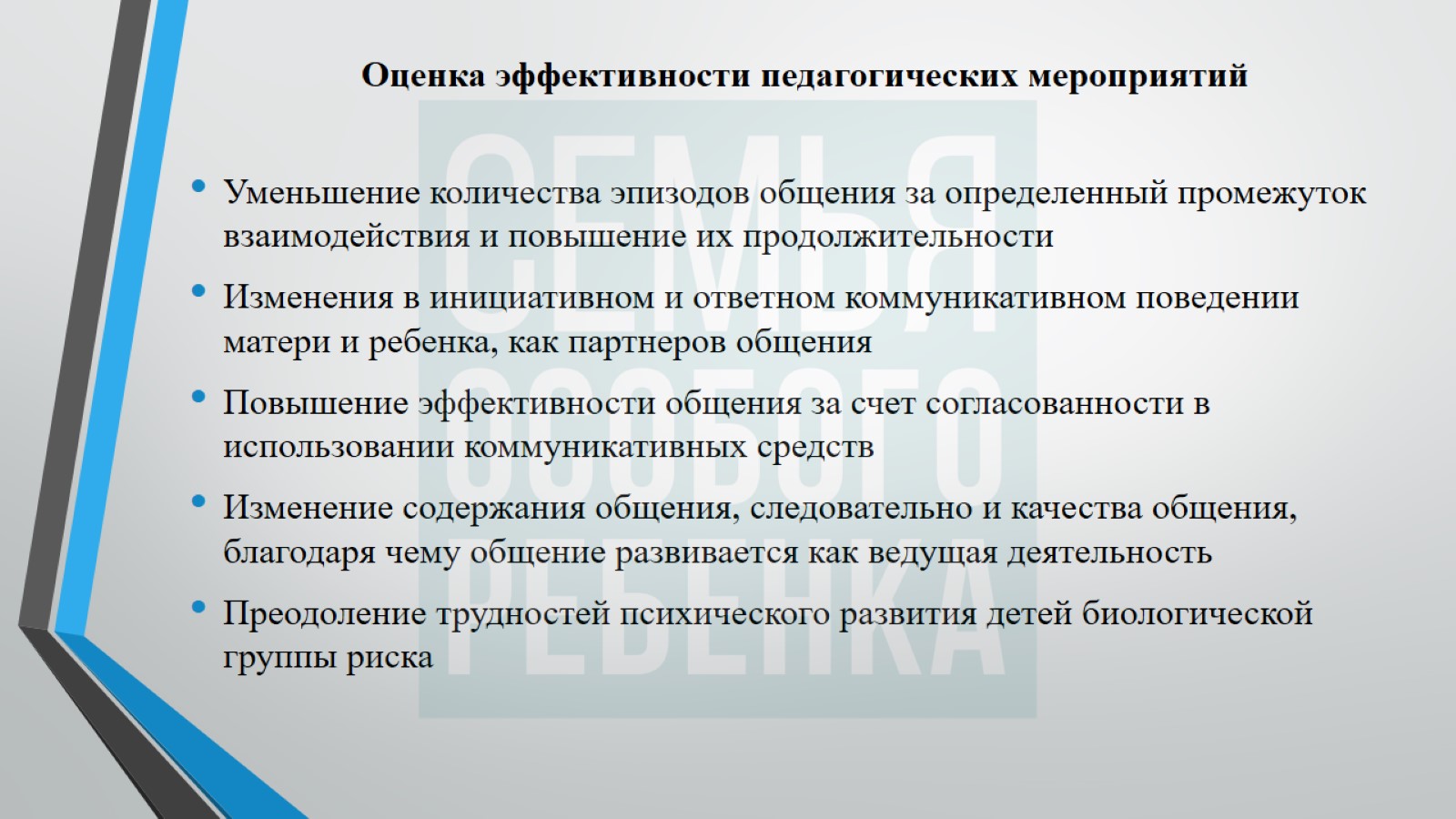 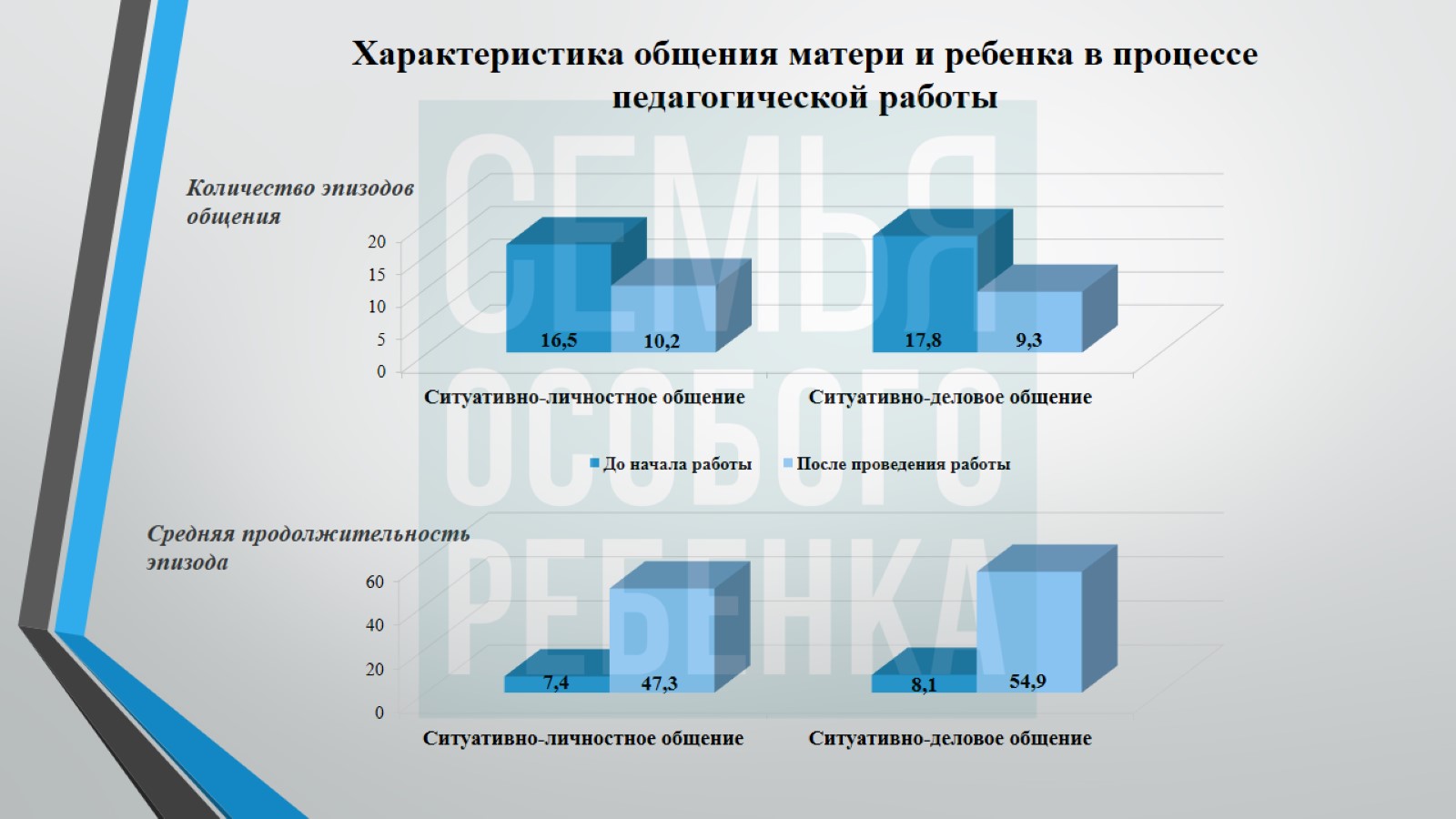 Характеристика общения матери и ребенка в процессе педагогической работы
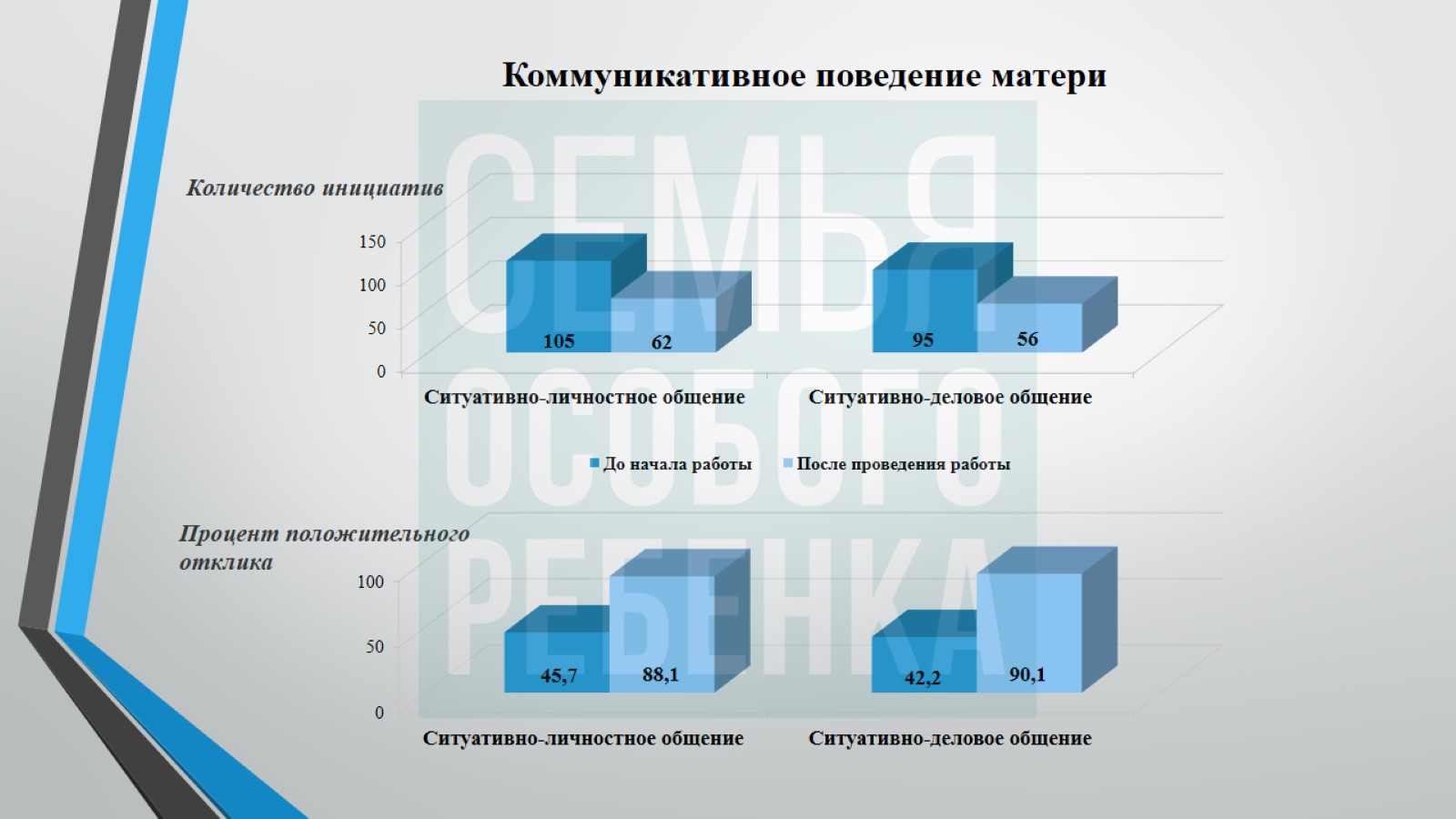 Коммуникативное поведение матери
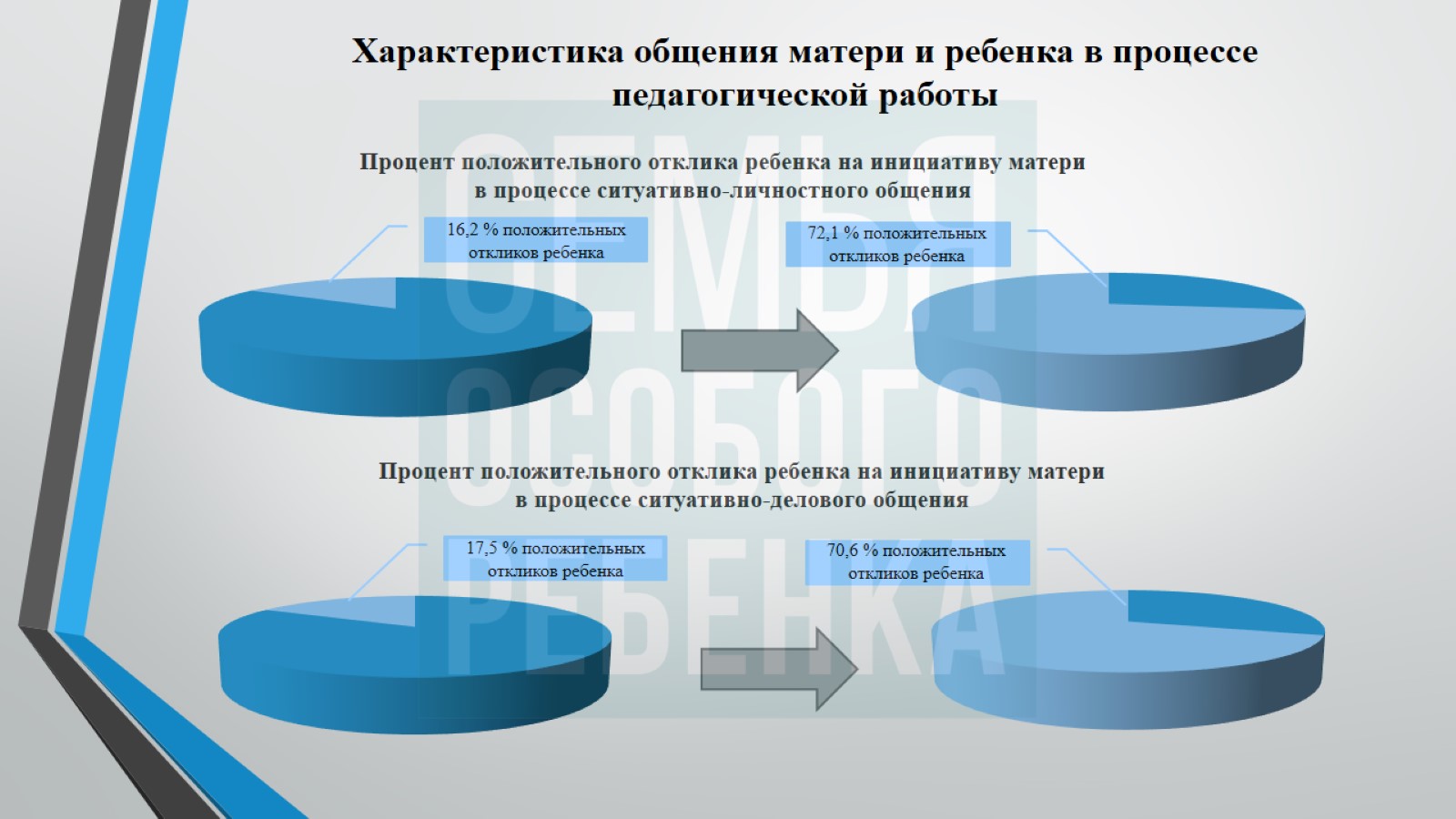 Характеристика общения матери и ребенка в процессе педагогической работы
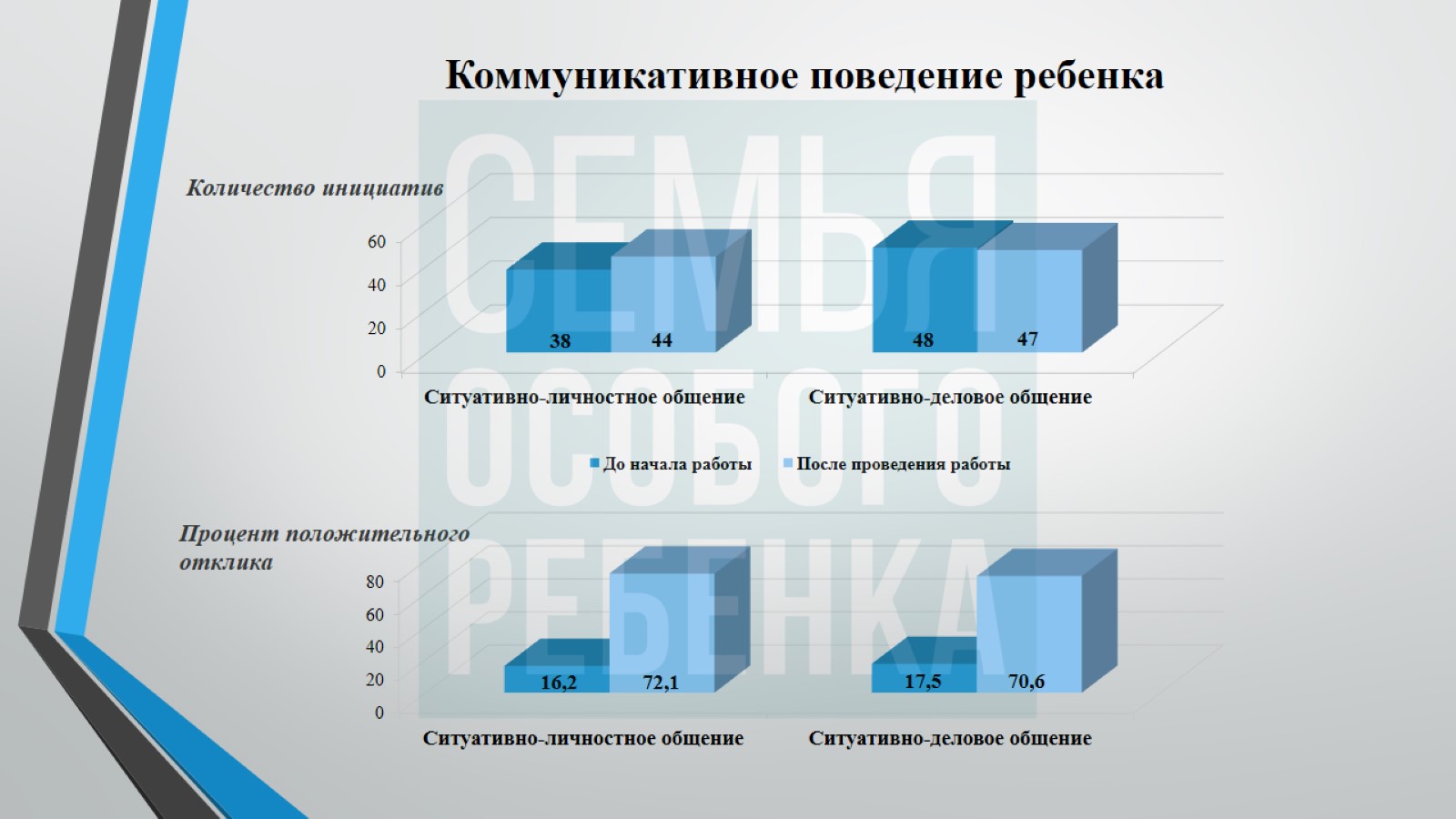 Коммуникативное поведение ребенка
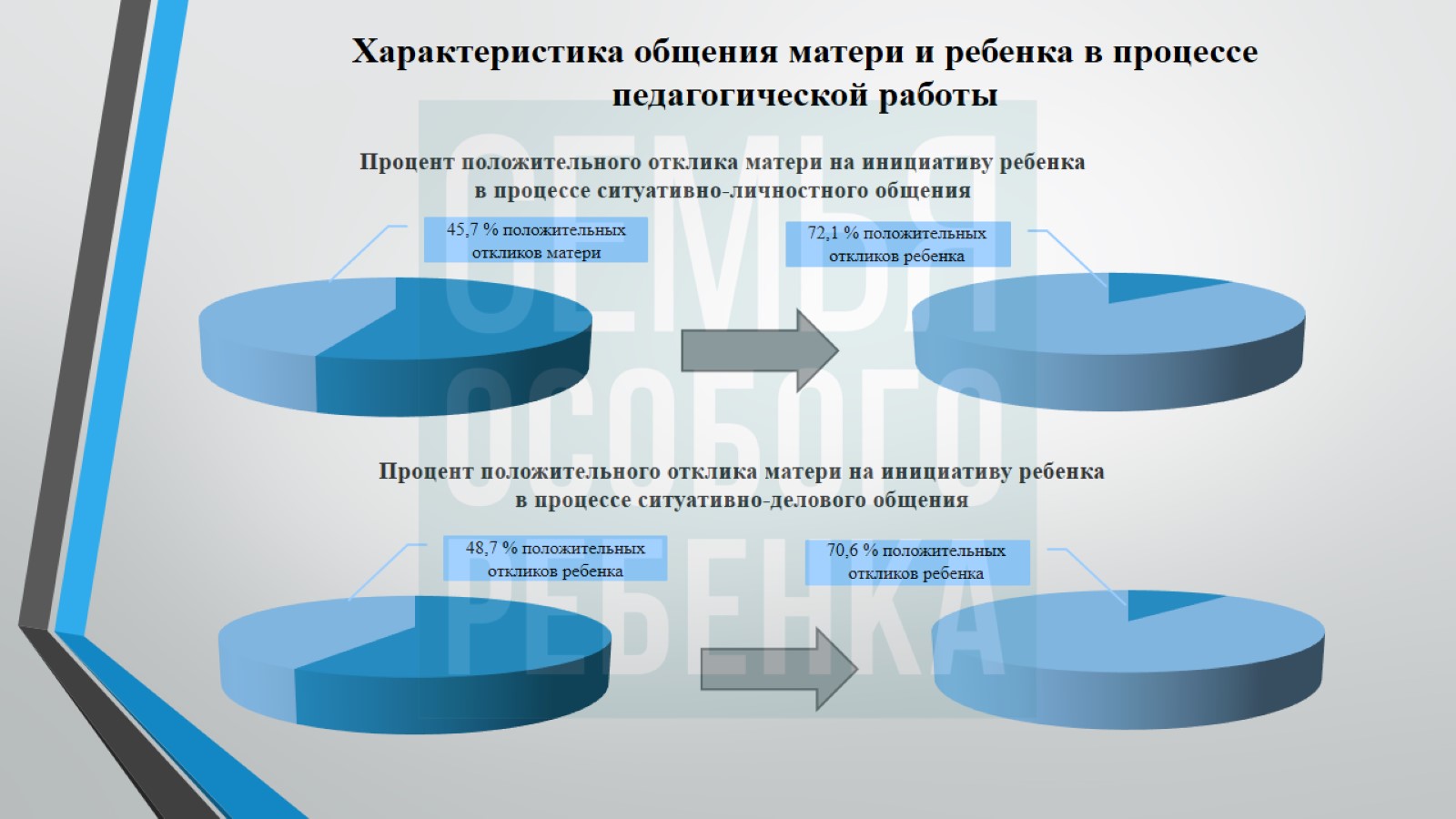 Характеристика общения матери и ребенка в процессе педагогической работы
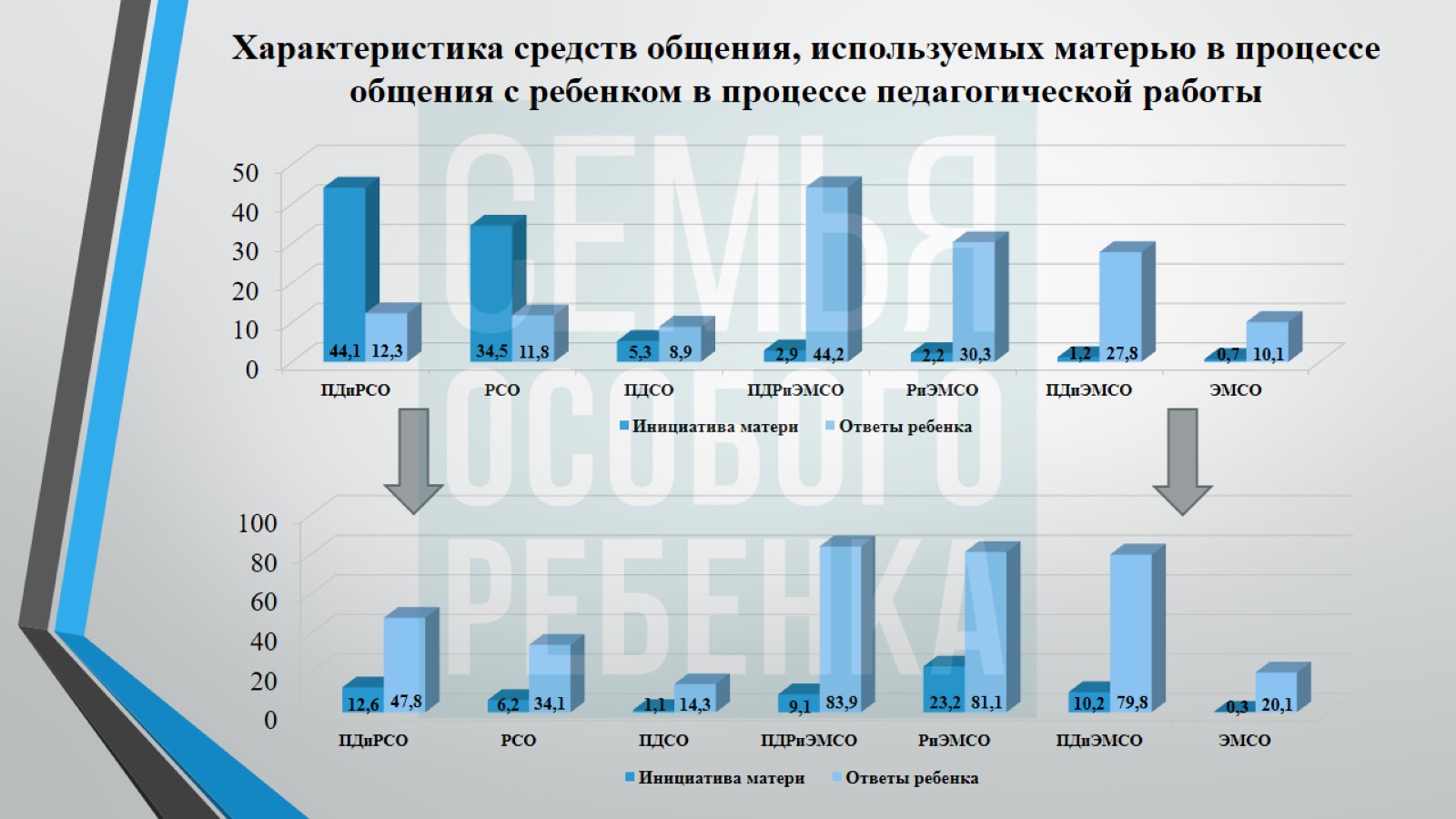 Характеристика средств общения, используемых матерью в процессе общения с ребенком в процессе педагогической работы
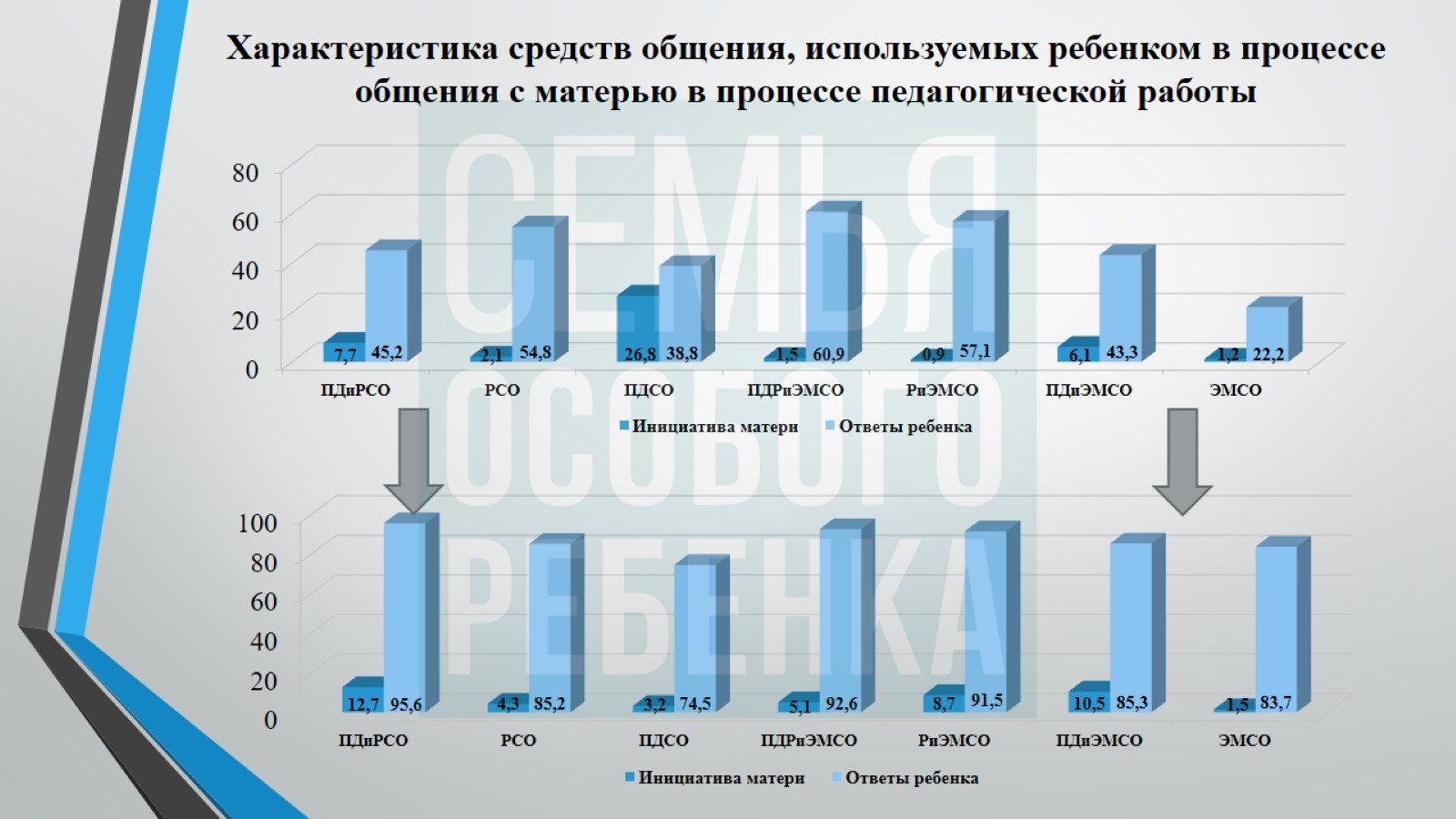 Характеристика средств общения, используемых ребенком в процессе общения с матерью в процессе педагогической работы
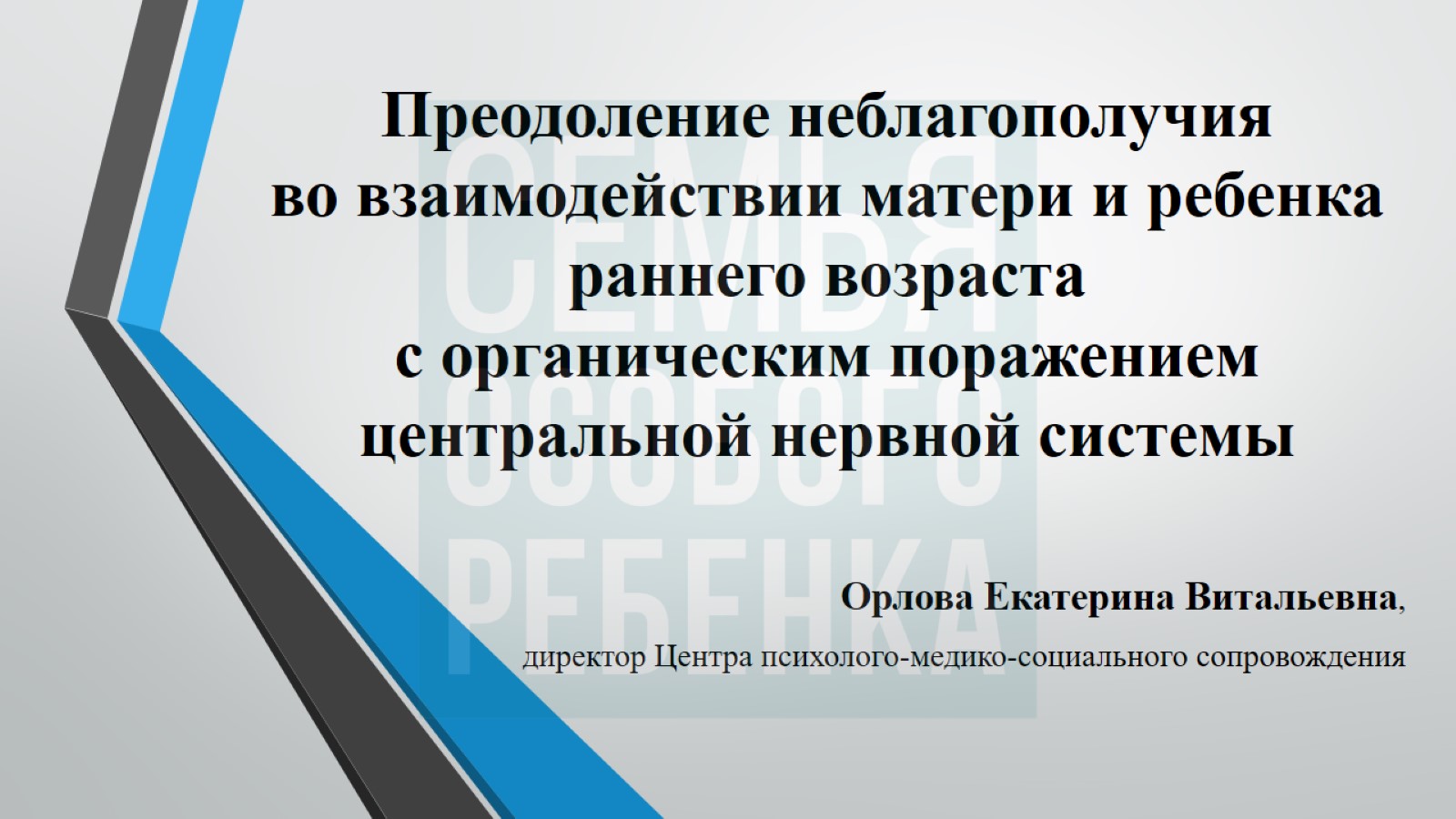 Преодоление неблагополучия во взаимодействии матери и ребенка раннего возраста с органическим поражением центральной нервной системы